AGA du 1er juin 2023
Répartition des libérations syndicalespayées par l’employeur en 2022-2023
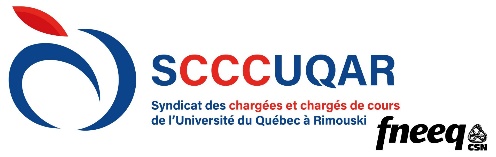 Libérations syndicales régulières (3.10) prises en 2022-2023 (total : 18 payées par l’UQAR)
Présidence : Hélène Montreuil,                                         4 libérations

Vice-présidence à la convention : Alexis Boudreault,    4 libérations

Vice présidence à l’information  
    et à la vie syndicale :  Michèle Tessier-Baillargeon,       3 libérations

Première vice-présidence : Christian Guillemette,         2,33 libérations 
				       Dany Héon (été 2022),        0,67 libération

Secrétariat-trésorerie : Tchabagnan Ayeva,                      3 libérations

Agent de griefs : Tchabagnan Ayeva,                                  1 libération
Libérations syndicales pour la négociation (3.11)5 à l’été + 7 à l’automne 2022 + 7 à l’hiver 2023 (total : 19 payées par l’UQAR)
Alexis Boudreault :                           4,4 libérations
Dany Héon :                                       4,4 libérations 
Hélène Montreuil :                           4,4 libérations
Michèle Tessier-Baillargeon :          1,4 libération (Hiver 2023)
Tchabagnan Ayeva :                          4,4 libérations
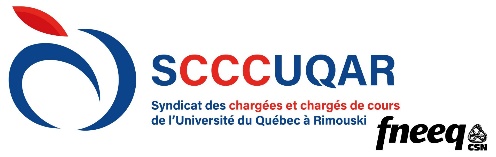